«Пословицы и поговорки-источник воспитания нравственных качеств      ребенка»
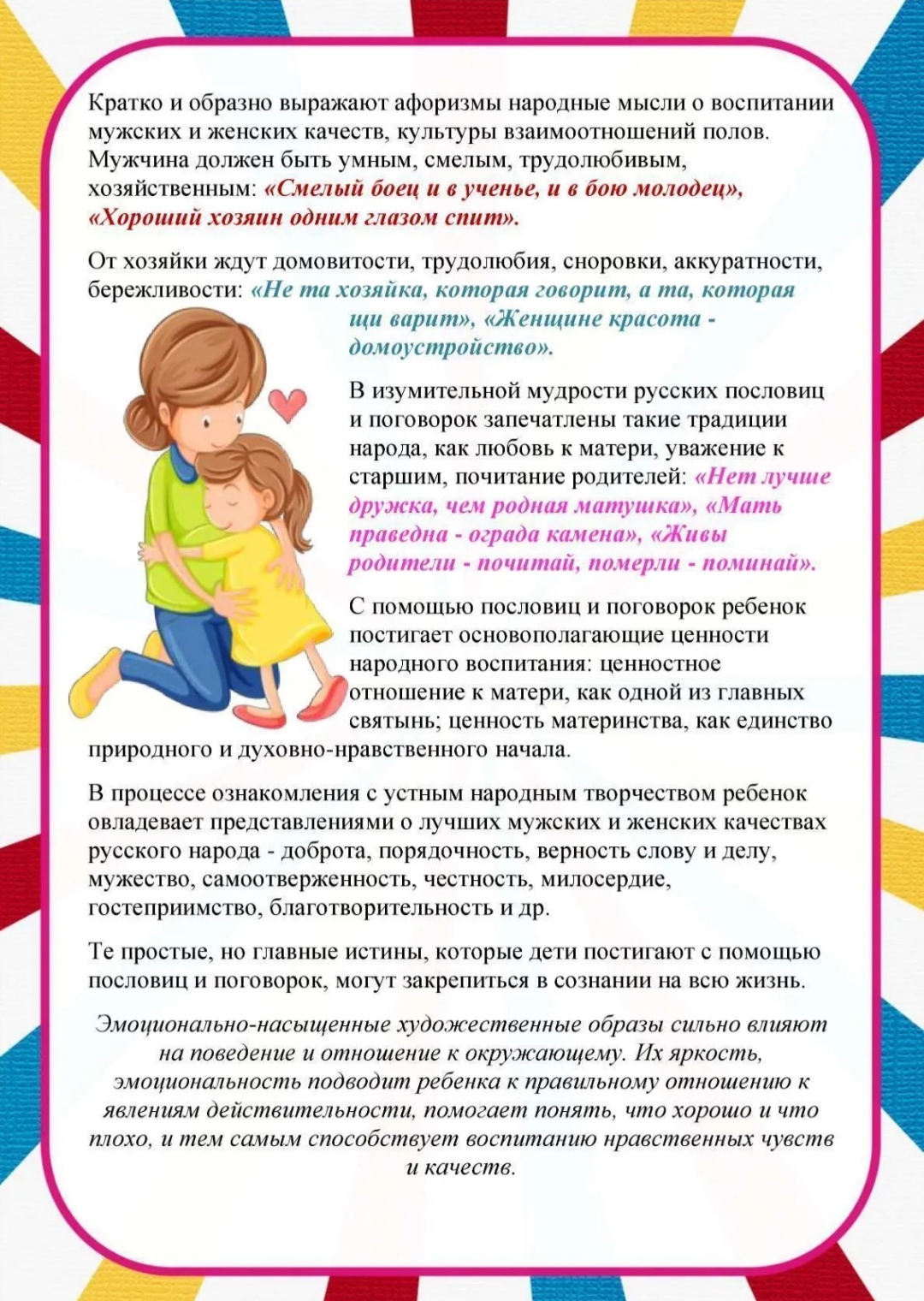 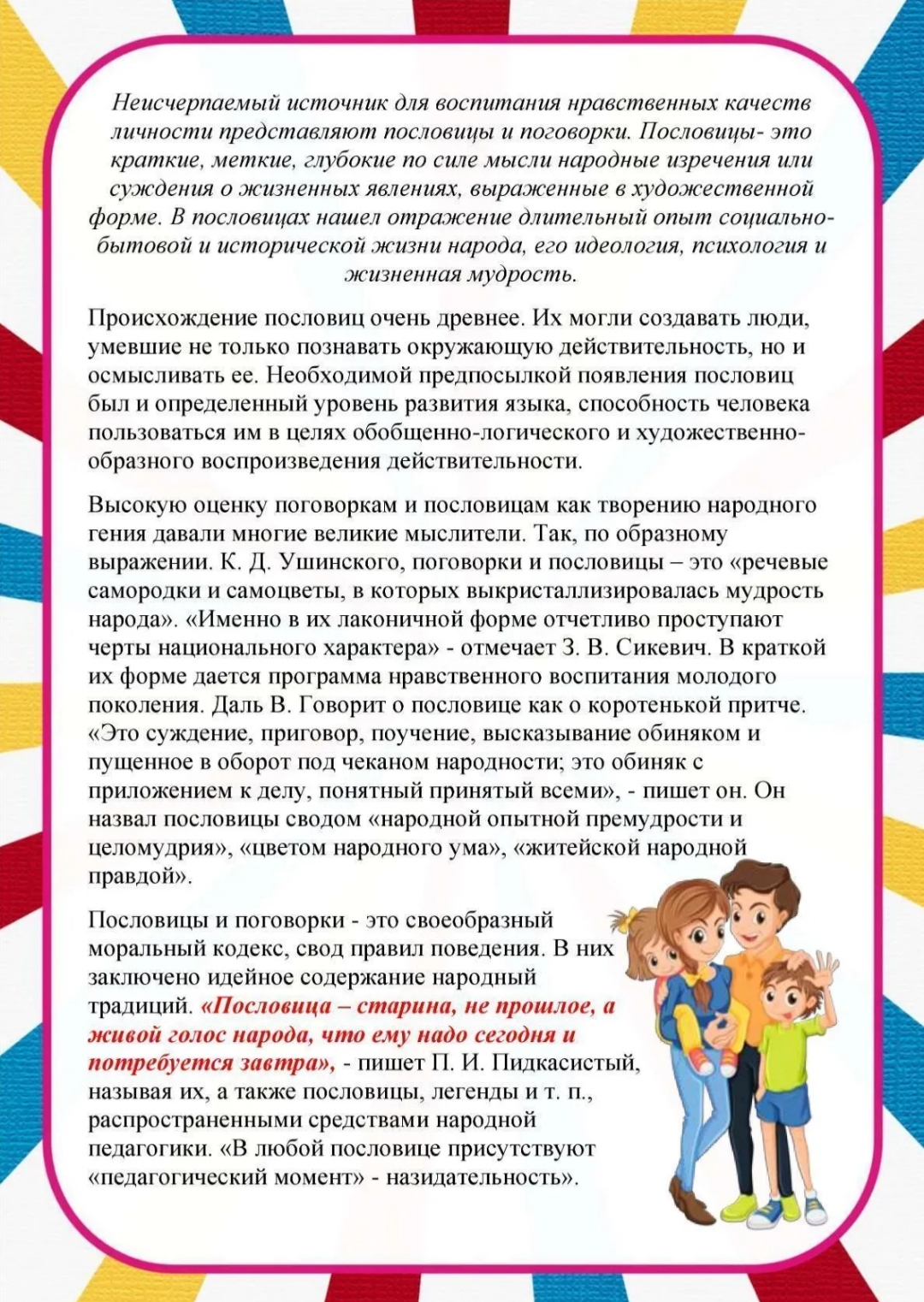 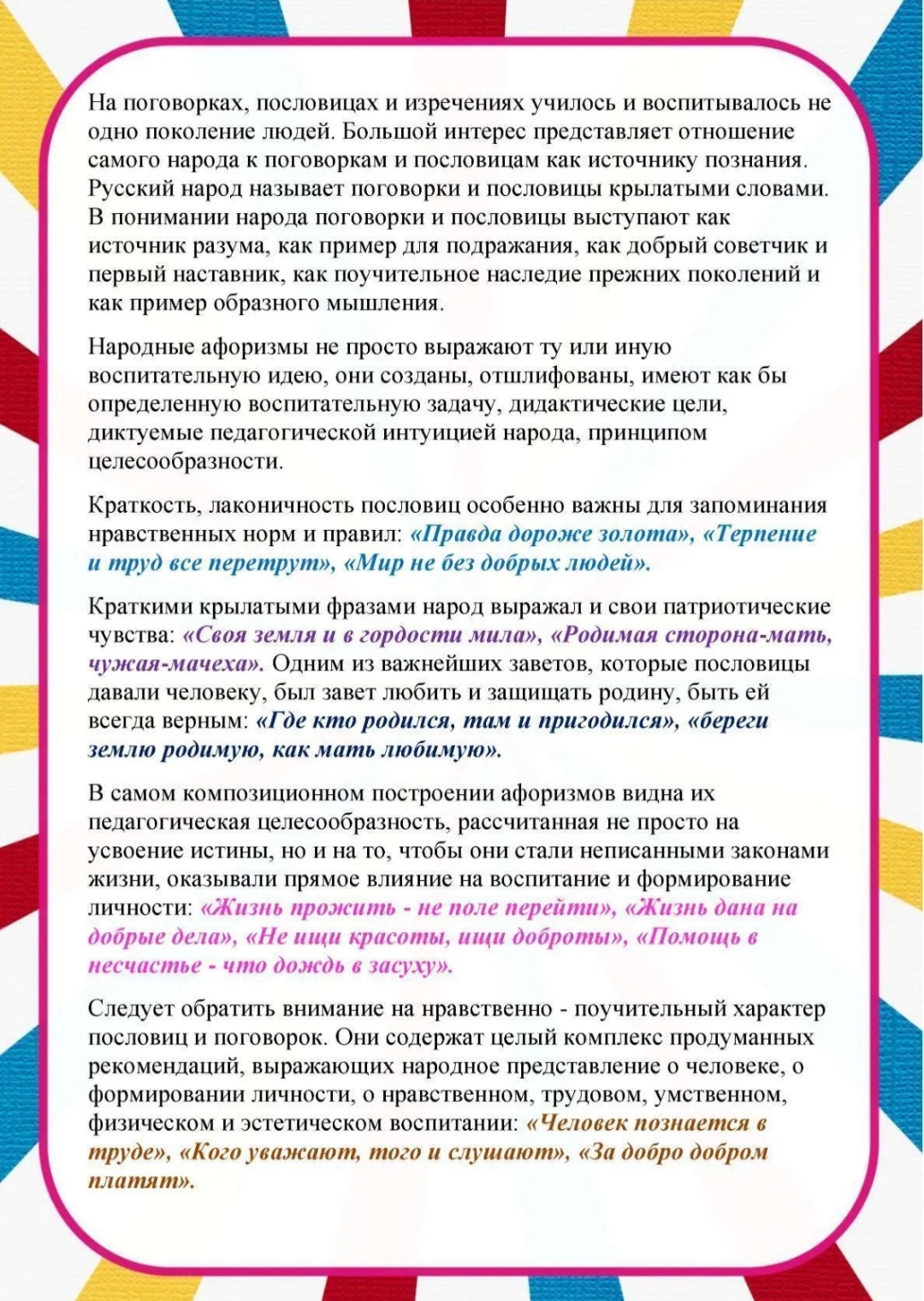